Pertemuan 4 – Studi Kelayakan usaha
Senin, 17 Februari 2020
Safitri Jaya, S.Kom, M.T.I
TECHNOPRENEURSHIP
Studi kelayakan usaha
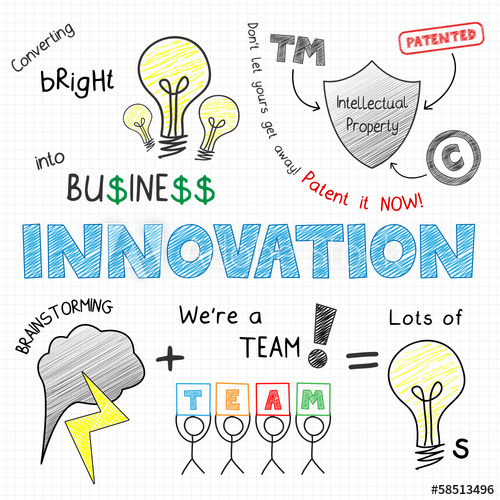 Teknis dan Produksi
pendahuluan
Jika pada aspek pasar berusaha mencari informasi tentang apa kebutuhan dan harapan pasar tentang sebuah produk

Pada aspek teknis dan produksi akan berusaha mewujudkan produk yang kita butuhkan dan diharapkan oleh pasar, tidak terbatas pada bentuk dan coraknya saja, tetapi lebih mengedepankan kuantitas dan kualitas dari produk itu sendiri
Cakupan Aspek teknis dan produksi
Menghubungkan antara permintaan pasar dengan kapasitas dan teknologi perusahaan
Proses produksi yang dijalankan
Kebutuhan dan pemilihan mesin serta perlengkapan
Perencanaan lokasi dan tata letak fasilitas produksi
Jadwal kerja
Penanganan supply bahan baku
Proses pengumpulan data
Concept Testing
     Tujuan 	:  mengetahui minat, hasrat dan maksud pembelian produk
     Maksud	:
Memvalidasi asumsi dasar dari ide buruk
Membantu pengembangan ide
Mengestimasi pangsa pasar potensial dari produk

Hasil	:
Deskripsi barang/jasa yang ditawarkan
Pasar sasaran yang dimaksud
Benefit dari produk/jasa
Pembeda dengan produk serupa
Deskripsi bagaimana barang/jasa akan dijual dan didistribusikan
Proses pengumpulan data
Usability Testing
     merupakan bentuk dari analisis kelayakan produk untuk mengukur kemudahan      penggunaan produk dan persepsi mengenai pengalaman menggunakan produk

	entrepreneur dengan anggaran yang terbatas, dapat meminta teman atau kolega untuk menggunakan produk, kemudian memberikan evaluasi secara tertulis maupun lisan
Aspek Teknik Dalam Studi Kelayakan Bisnis
Rencana produksi
Menentukan ide produk dan seleksi
Membuat desain produk awal
Membuat prototipe dan pengujian
Implementasi 
Strategi bisnis
     Riset pasar dan pemasaran, produk alternatif, analisis keuangan
Proses produksi
     Dimulai dari pembuatan sampai dengan tahap pengemasan
Volume produksi
     Berdasarkan jumlah input dan output